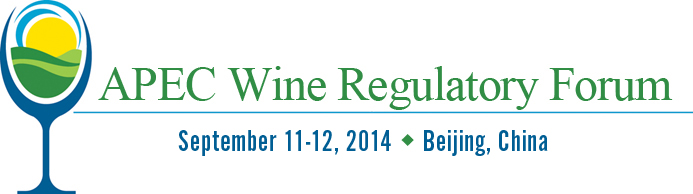 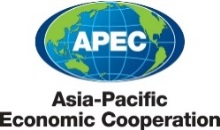 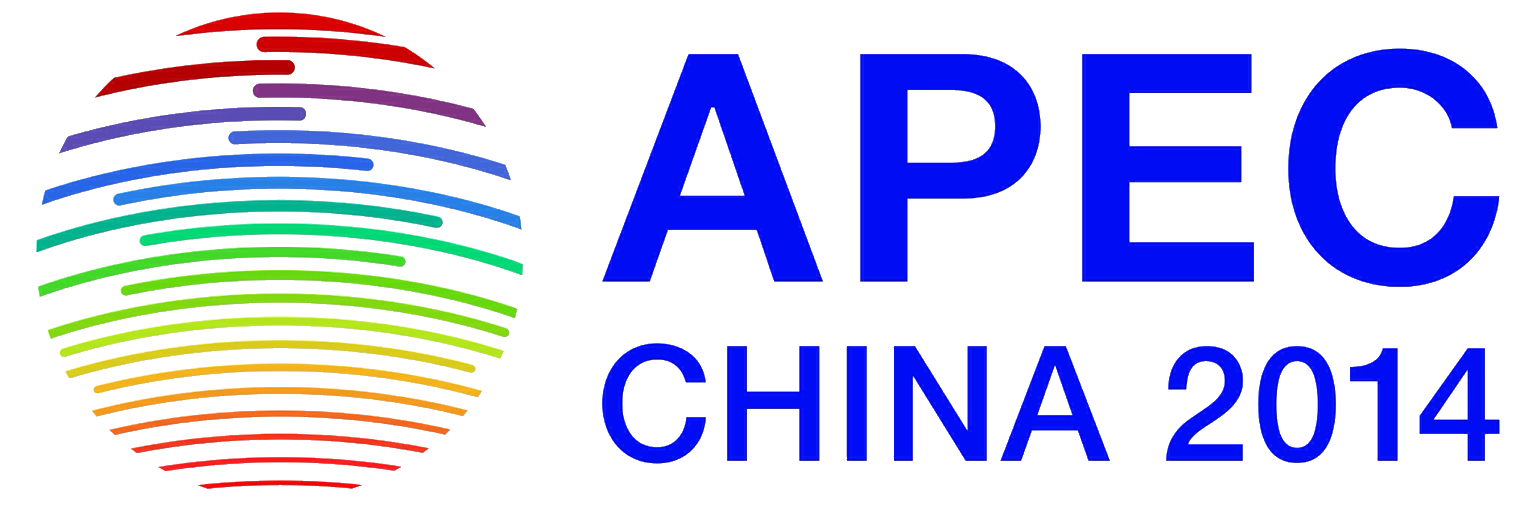 Establishment of a compendium of methods of analysis & New test methods developmentSession 6:  Enhanced Risk ControlsBeijing International Convention CenterSeptember 12, 2014
1
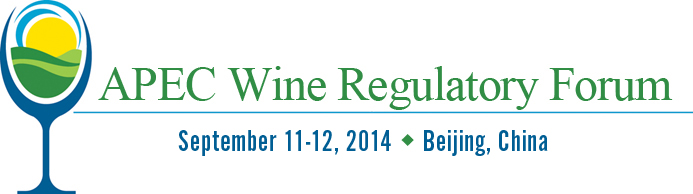 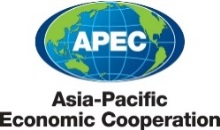 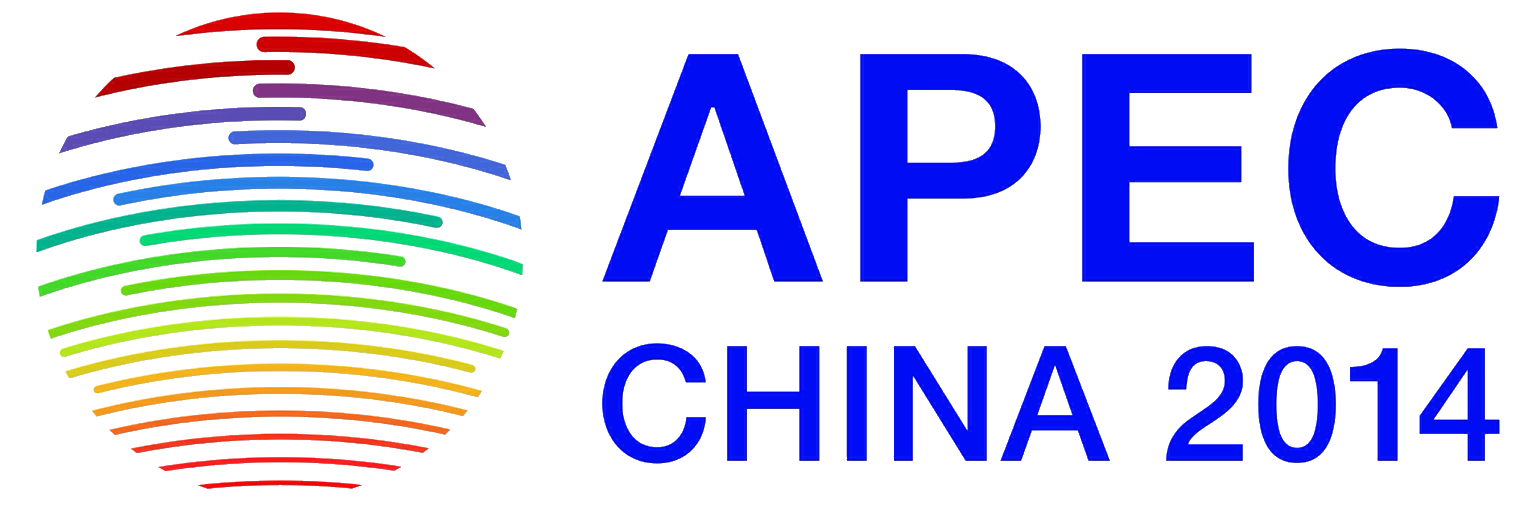 APEC WRF Survey on Laboratory Capacity Building:
Responding laboratories - Top 10 instrumental methods
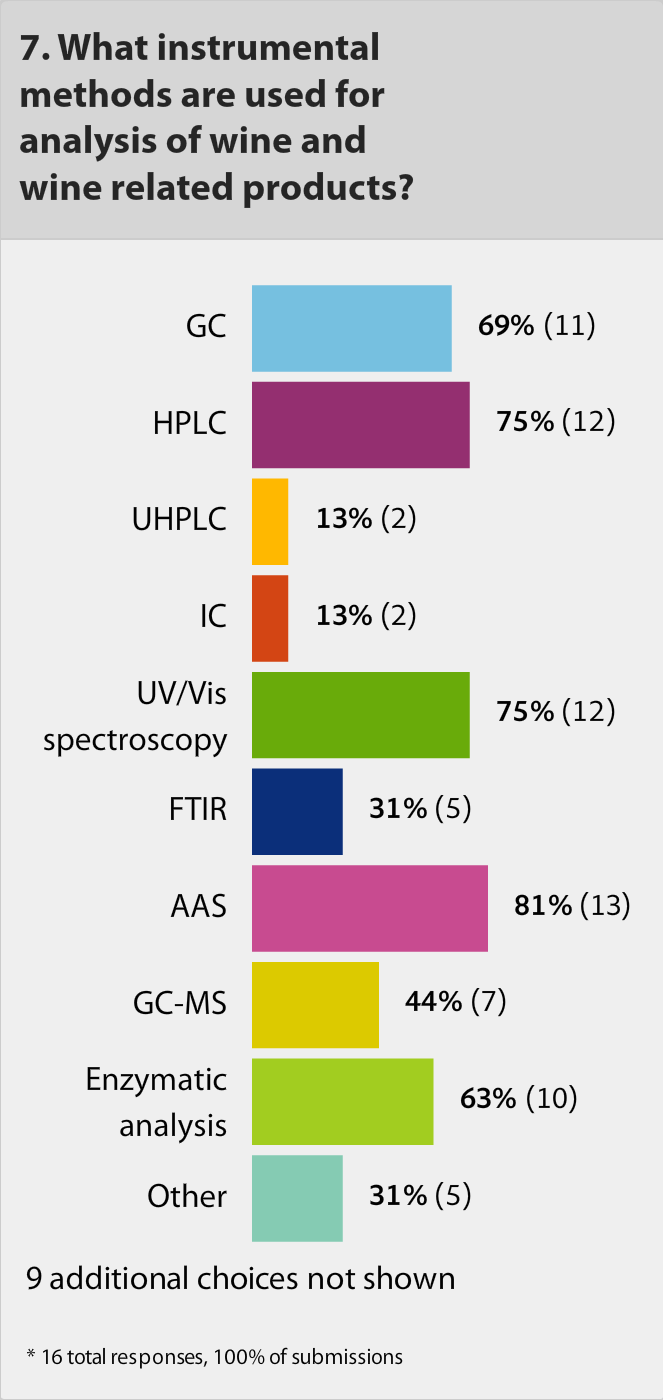 AAS
HPLC
UV/VIS spectroscopy
GC
Enzymatic analysis
GS-MS
FTIR
Other (e.g. capillary electrophoresis)
UHPLC
IC
APEC WRF survey results (2014)
2
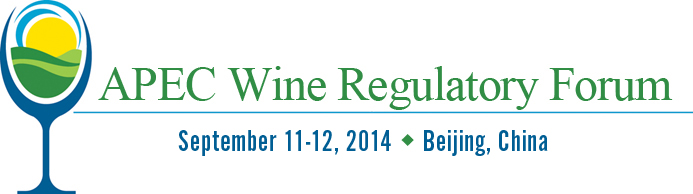 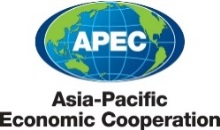 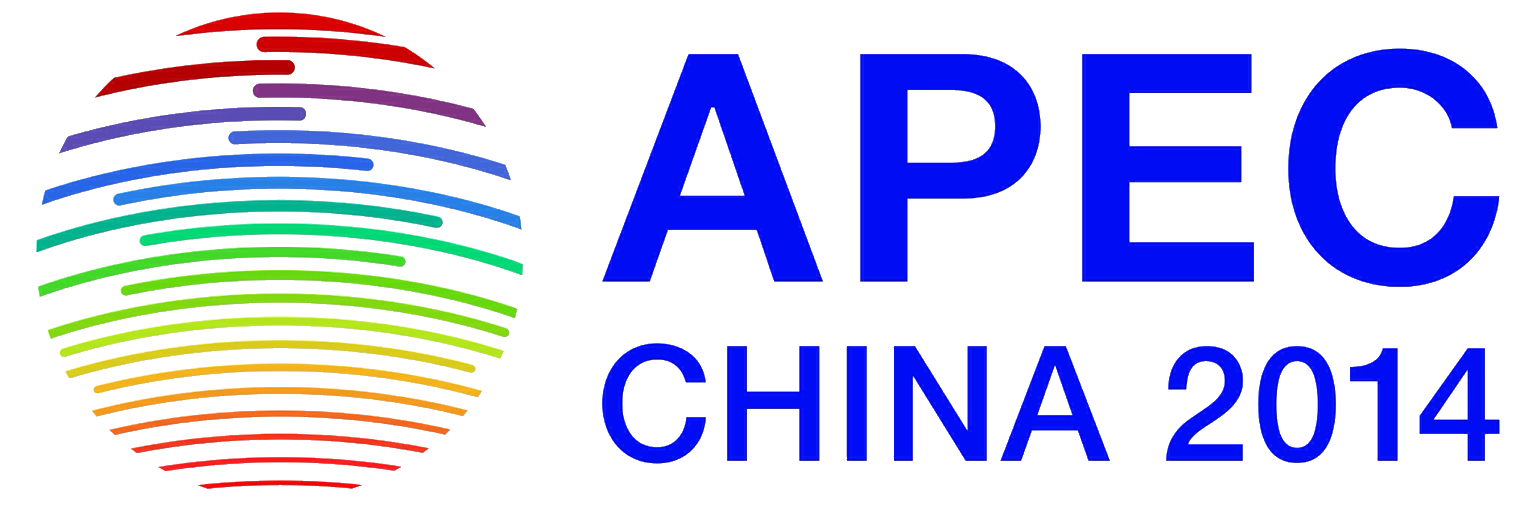 APEC WRF Survey on Laboratory Capacity Building:
Responding laboratories – instrumental specialization
The most common instrumental methods:
GC
UV/VIS spectroscopy
AAS
Enzymatic analysis (manual or automated)
HPLC

Methods with high methodological and instrumental component:
UHPLC
GC-MS/GC-MS/MS
HPLC-MS, HPLC-MS/MS
ICP-MS, ICP-MS/MS
IRMS/SIRA
3
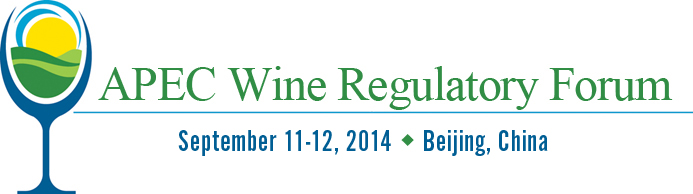 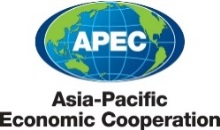 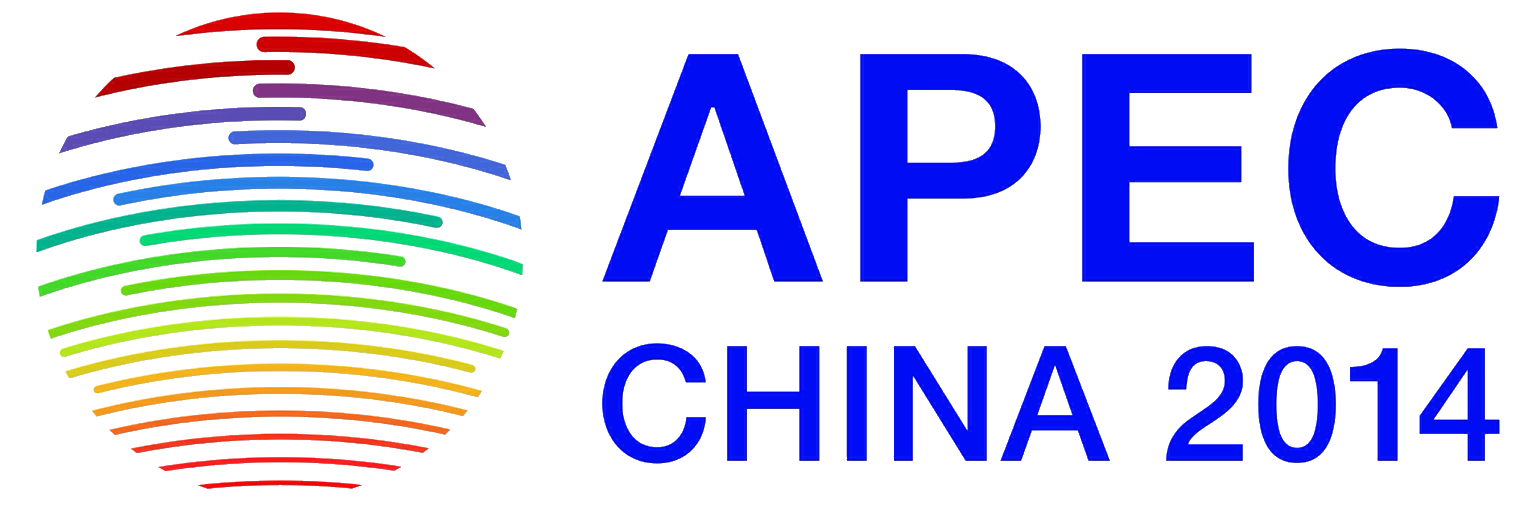 Establishment of a compendium of methods of analysis:
Basic meaning of the proposal - application of fit for purpose methods and not using the same method for each analyte
Establishment of a non-binding reference guideline for providing the selection of proper and fit for purpose methods of analysis for their application in confirmation of compliance and authentication as well as for risk controls in production and trade of wine and wine products in the APEC economies
4
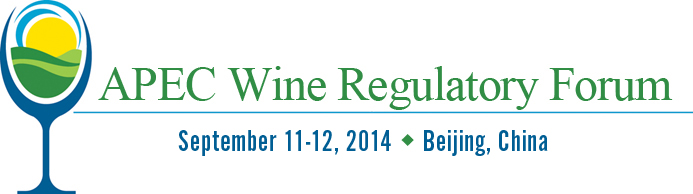 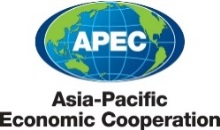 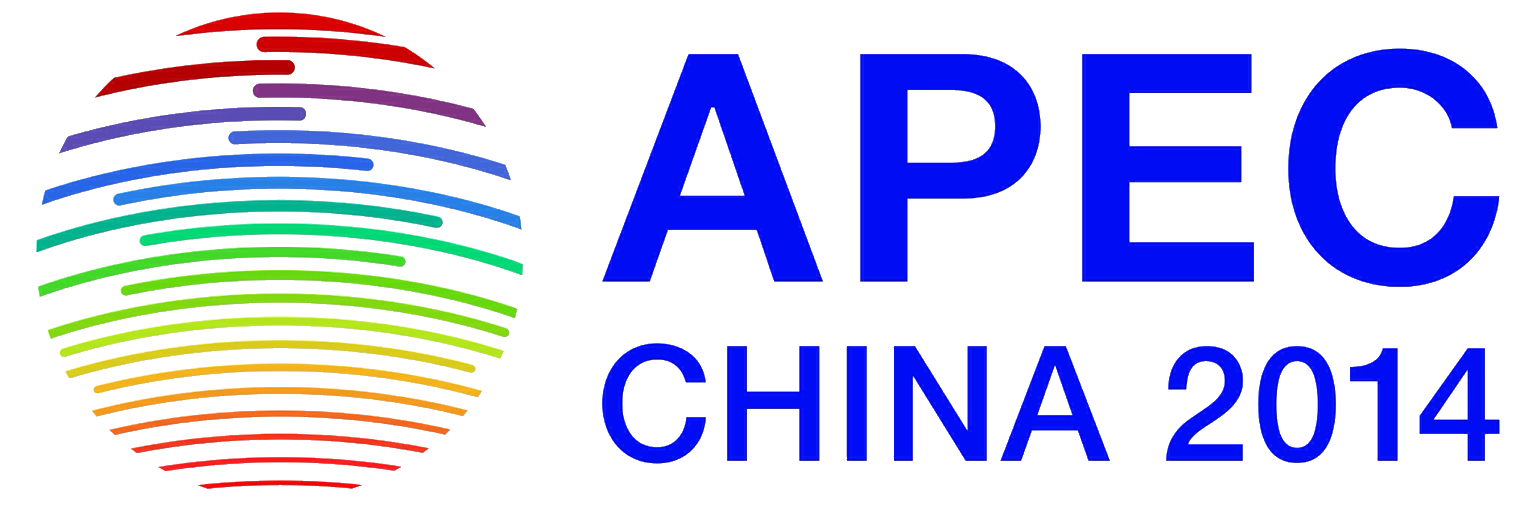 Establishment of a compendium of methods of analysis:
Possible concepts for development of the compendium – based on existing fit for purpose international methods of analysis
List of methods of analysis                                    (simplified concept)

List of methods of analysis focused on product’s parameters                                                                   (e.g. existing documents - compendium of OIV methods; international standards of the Codex Alimentarius Commission for product commodities)

List of methods of analysis focused on scopes of application                                                                   (e.g. existing documents - codes of practices of international NGOs)
5
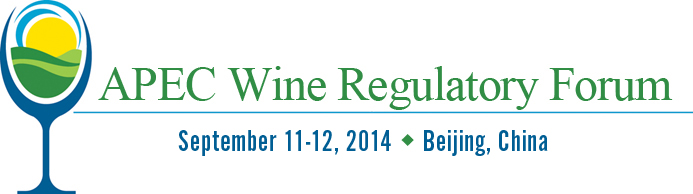 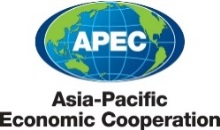 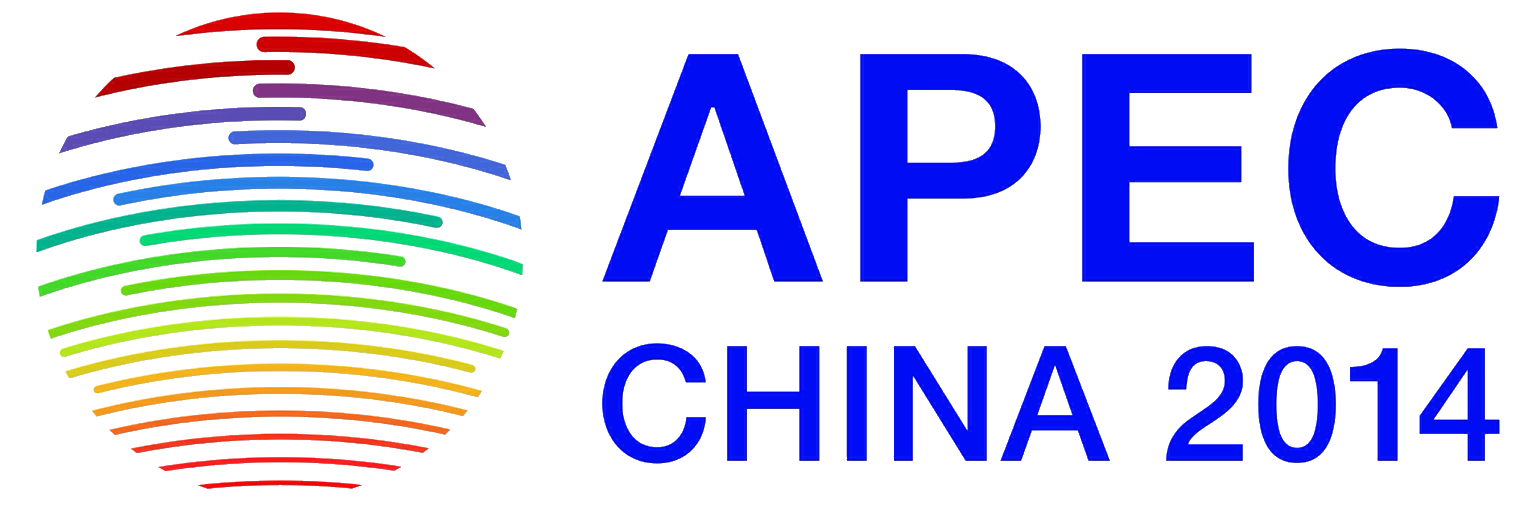 Establishment of a compendium of methods of analysis:
Form factor of the compendium
Electronic format for direct access via network

Network hosting of the compendium based on the experience and proposals of the Working Group on Compendia of the APEC WRF Multi-Year Project (e.g. Compendium on Labelling, Safety, Pesticide MRLs)
6
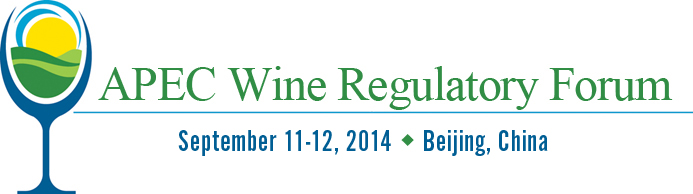 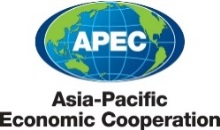 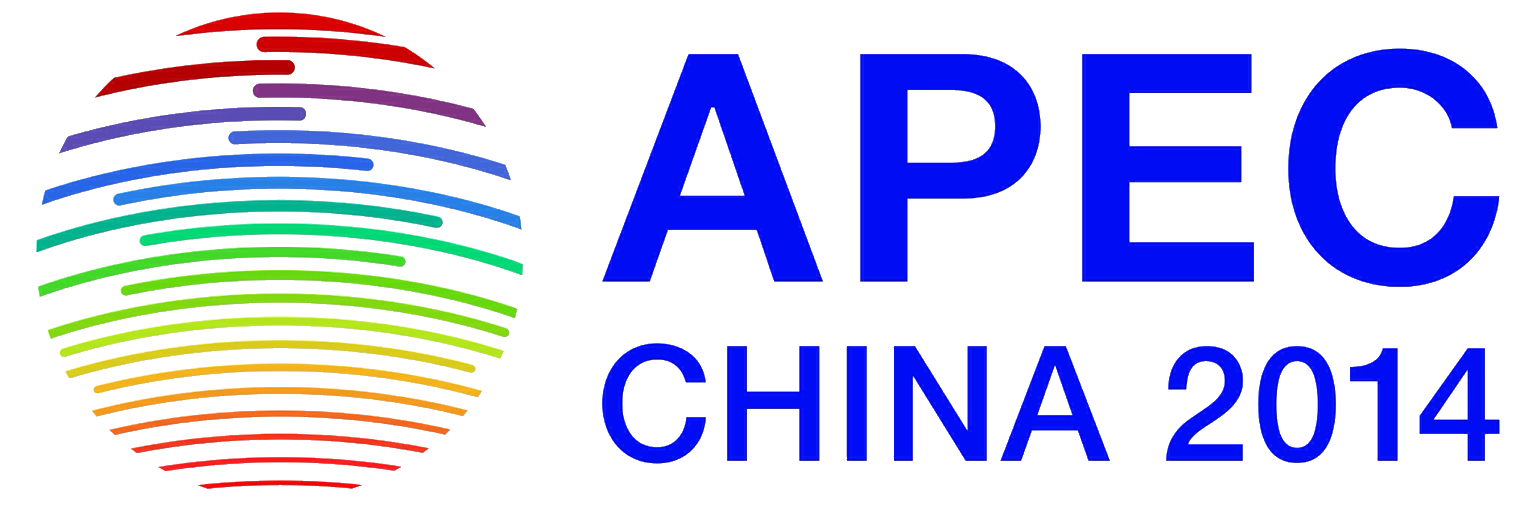 Establishment of a compendium of methods of analysis:
Content
Priority on existing international methods of analysis of wine & wine products                          (e.g. OIV,  AOAC, ISO methods according to the results from the APEC WRF laboratory survey)

Inclusion of new methods of analysis according to proposals from  APEC WRF economies

Inclusion of guidelines for laboratory quality assurance practice                                    (e.g. determination of LOD/LOQ, measurement uncertainty etc.)
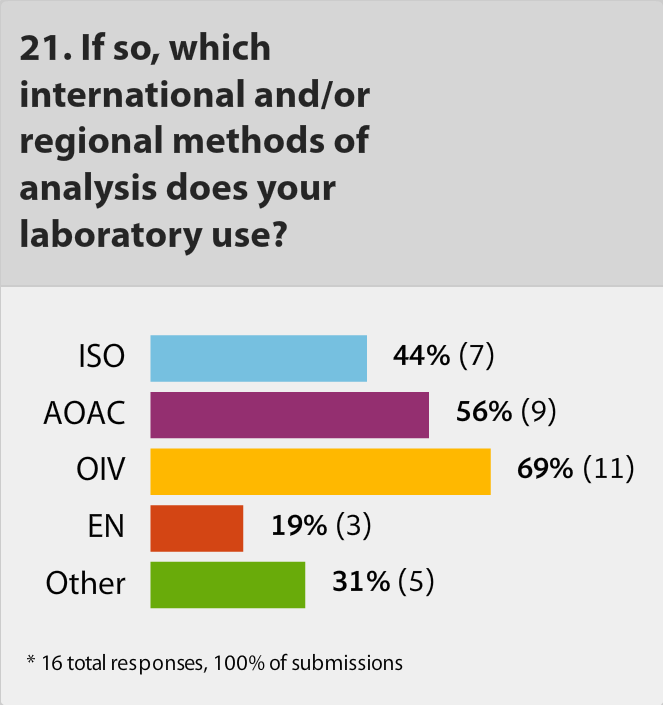 APEC WRF survey results (2014)
7
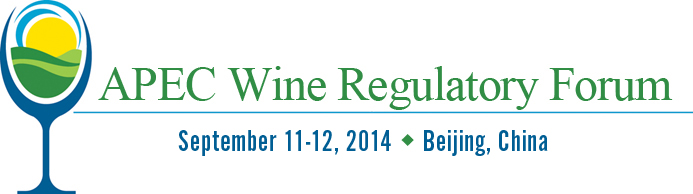 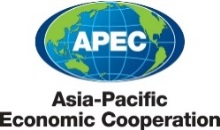 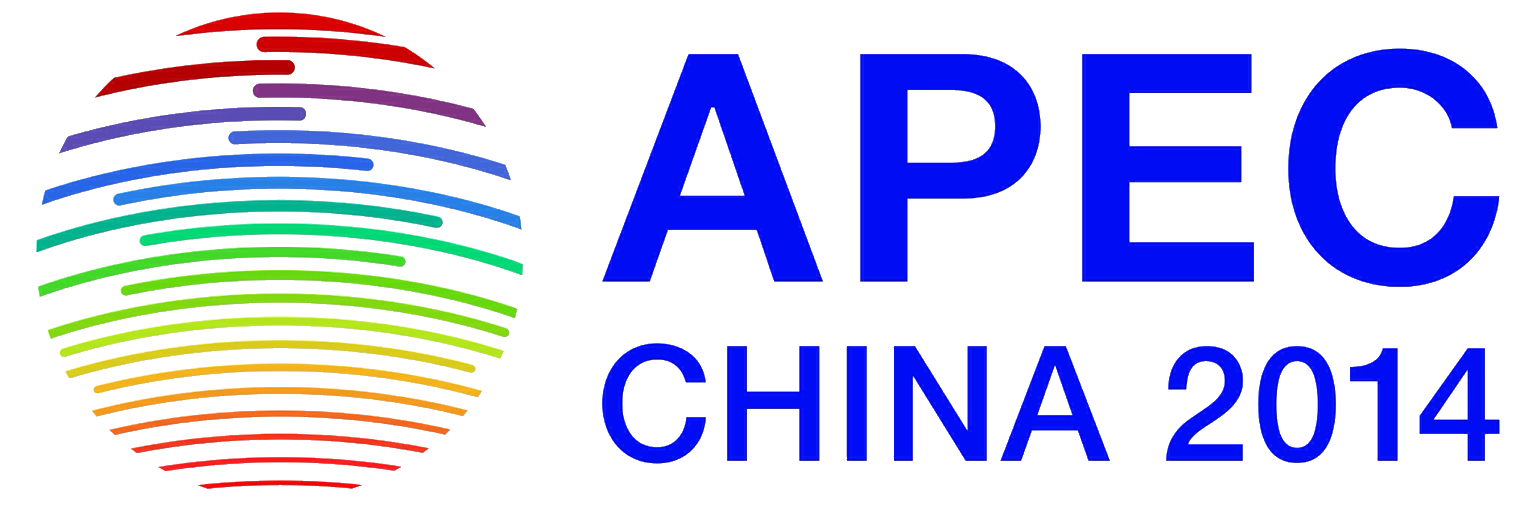 Establishment of a compendium of methods of analysis:
Arising question of using existing international methods
Publication of existing international methods?                          
     
     - in full text
       or
     - as links to sources with the published methods
8
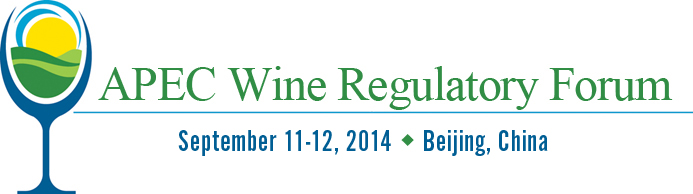 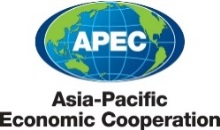 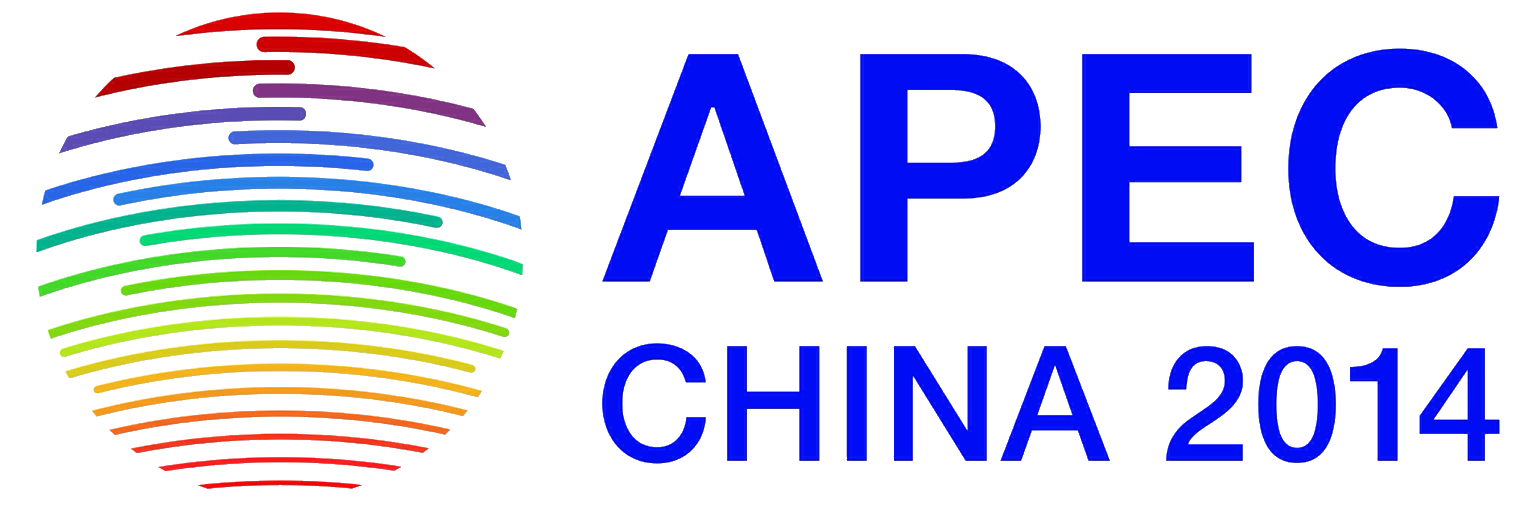 New test methods development:
Basic meaning
Implementation of fit for purpose methods

Enhancement of methodological and instrumental capabilities

Extension of list of measured parameters (analytes)

Ensuring compliance of methodological and instrumental laboratory resources to new risks and threats to safety and authenticity of wine and wine products

Ensuring compatibility of measurement results between different methods
9
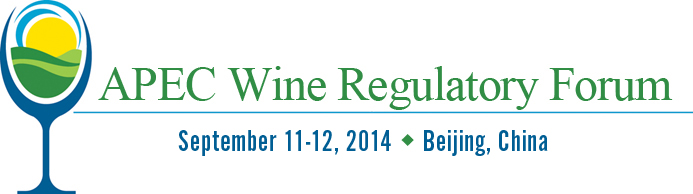 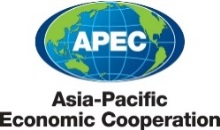 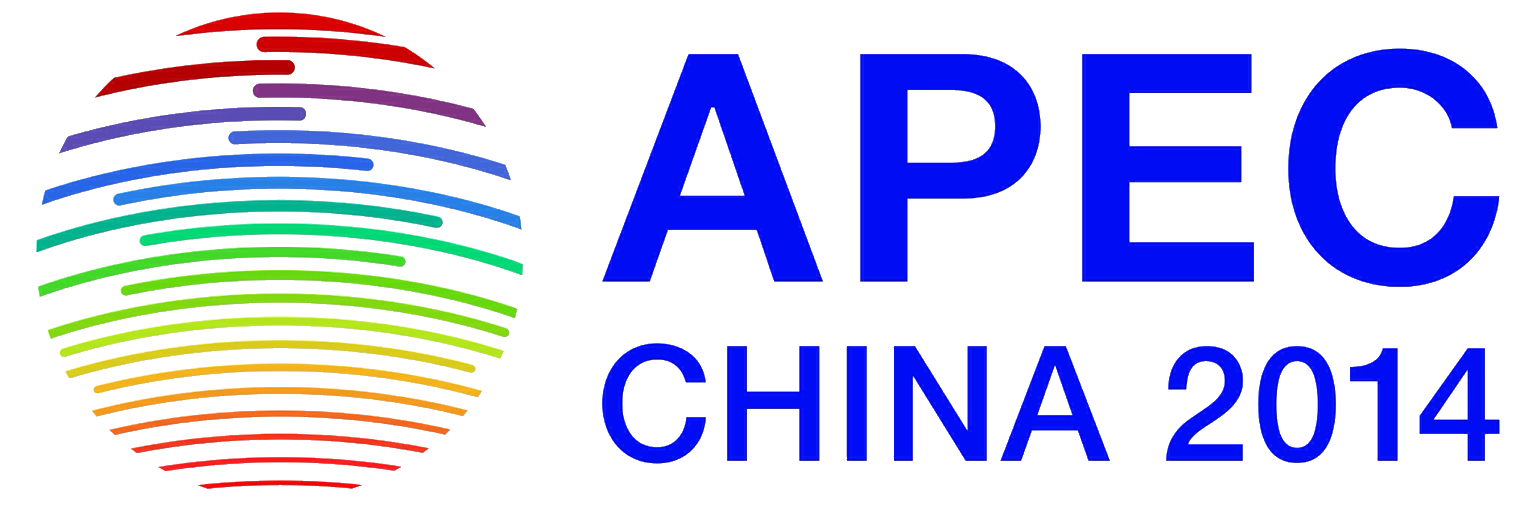 New test methods development:
Possible priority task - enhancement (extension) of methodological and instrumental capabilities
Through existing fit for purpose methods                                               (e.g. ascorbic acid – enzymatic analysis/HPLC; sorbitol – enzymatic analysis/HPLC; sulphur dioxide – enzymatic analysis/titrimetry; metals – AAS/ICP etc.)

Through new methods                                                                           (e.g. pesticides – GC-MS, HPLC-MS/MS; mycotoxins – HPLC-MS/MS; oenocyanines “color extracts from grapes” – HPLC; sugar ingredients “invert sugar, HFS from starch” – capillary GC; chaptalization – 2-hydroacetylfuran as indicator for invert sugar by the GC-MS method; wine water – isotopic equilibration by 18O/ 16O isotopes method; synthetic ethanol – 14C-isotope method etc.)
10
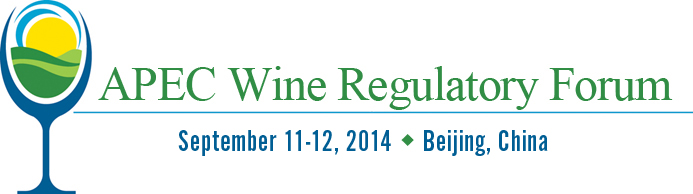 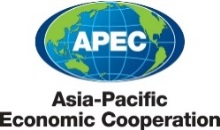 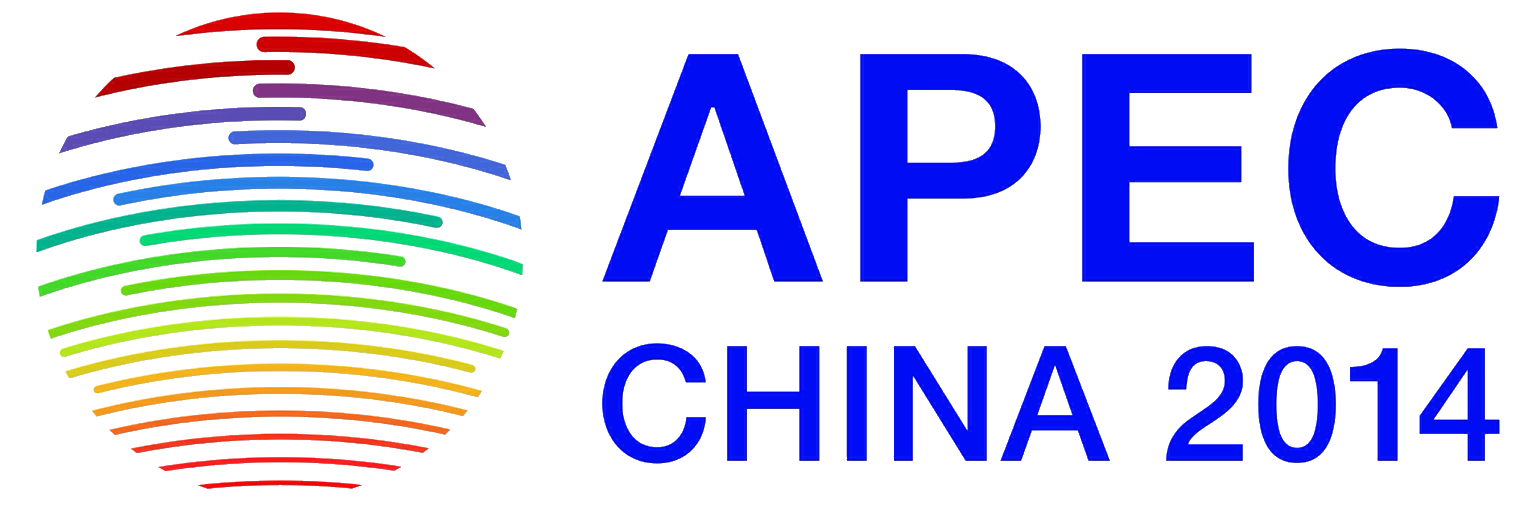 New test methods development:
Proposed procedural steps
Generating of initiative proposal(s) for new method
Submission of the proposal to the Working Group
Checking prospects for application of the proposed method
If approved: 1 - development of the draft method by initiator of proposal(s) or 2 – description of existing method recommended for inclusion in the compendium
Preparation and conducting of collaborative study for proposed method validation (if necessary)                                            (e.g. collaborative study based on the APEC WRF platform for ring tests)
Endorsement of the new method by the APEC WRF economies
Inclusion (publication) of the endorsed method in the APEC WRF compendium on methods of analysis
11
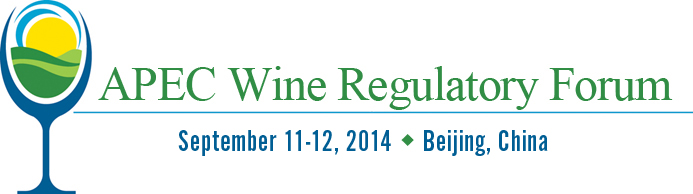 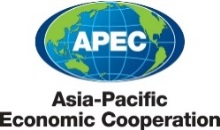 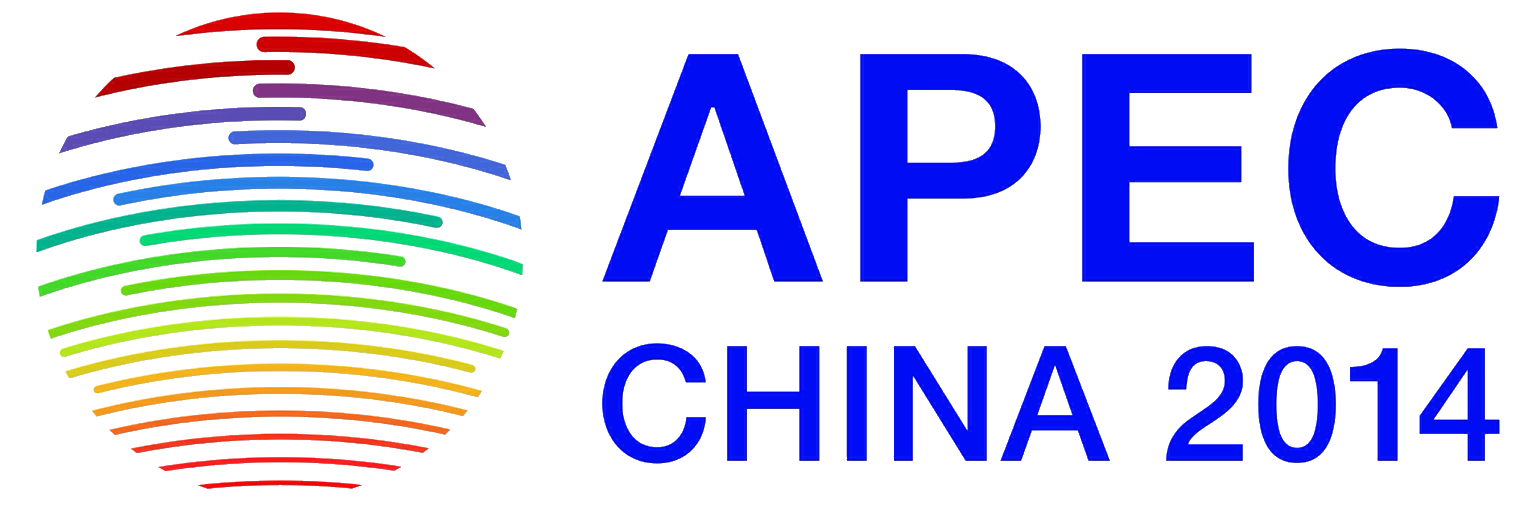 New test methods development:
Examples of new methods - isotopic techniques for wine authentication
Wine water – 18O/ 16O isotopes ratio by the IRMS/SIRA isotopic equilibration method

Wine ethanol & glycerol – 13C/ 12C, 18O/ 16O & 2H/ 1H isotopes ratio by the IRMS/SIRA-GC method

Wine sugars -  13C/ 12C, 18O/ 16O & 2H/ 1H isotopes ratio by the IRMS/SIRA-FC/HTP method
12
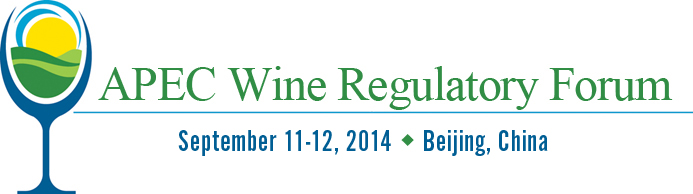 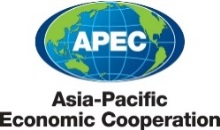 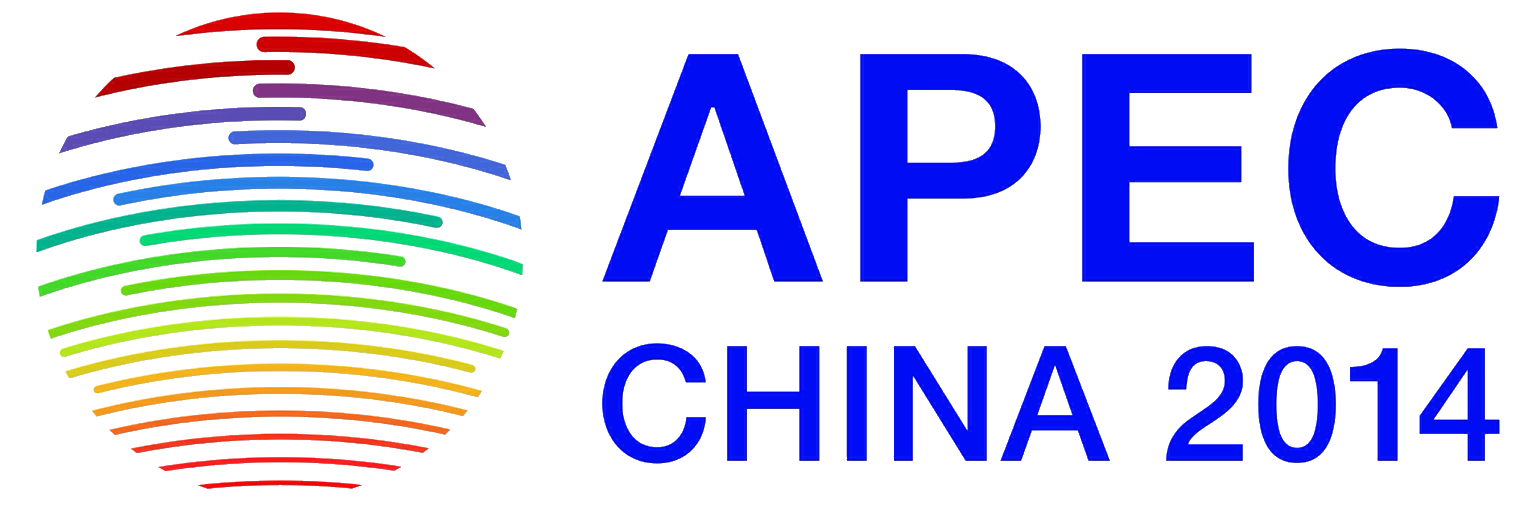 Extra issues of increasing interest:
Development of protocols focused on applied tasks
Basic meaning:                                                                                  establishment of non-binding guidelines (protocols) which are  comprehensive and sufficient for preparation and carrying out the analytical and expert procedures focused on solving of specific problem(s) in connection with the confirmation of compliance, risk controls and/or authentication of wine and wine products in the APEC economies
13
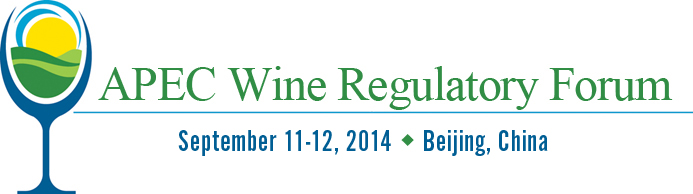 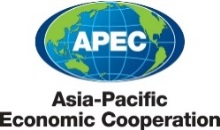 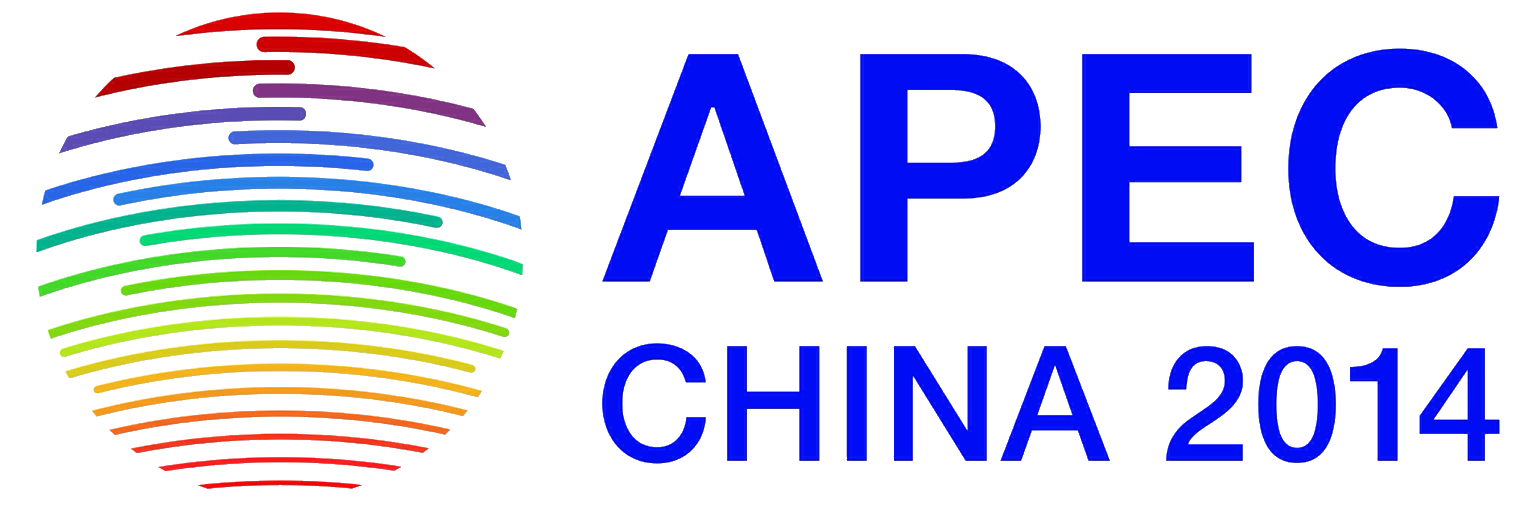 Extra issues of increasing interest:
Development of protocols focused on applied tasks – model structure of the document
Purpose and scope of the application of the protocol                 (description of the applied problem to be solved)

Analytical steps                                                                              (lists of target parameters/analytes & applied methods)

Calculation of results (metrological issues)

Criteria used for the interpretation of results                                                     (e.g. qualitative evaluation or quantitative ranges; data charts; factors to be taken into account when interpreting the results etc.)

Reference publications                                                                                      (e.g. compendia, code of practices, standards, official methods etc.)

Conclusion (report )
14
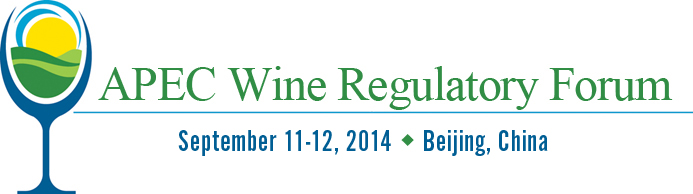 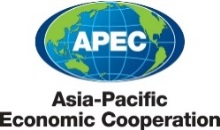 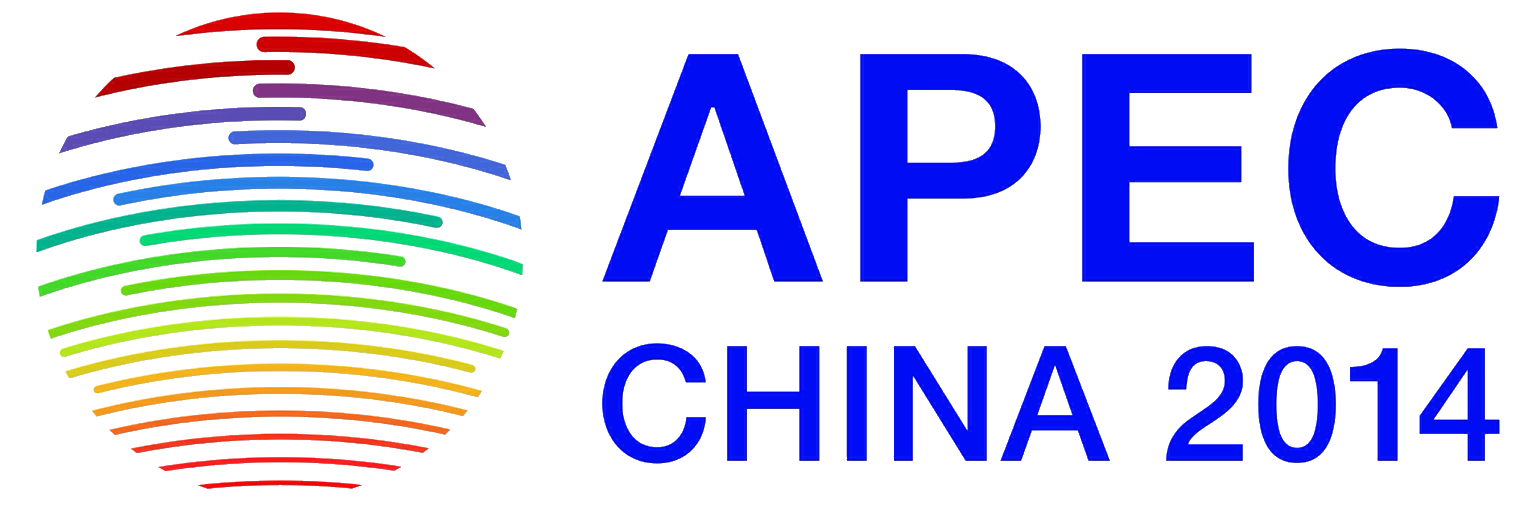 Extra issues of increasing interest:
Development of protocols focused on applied tasks – example 1
Model analytical steps of the Protocol for detection of sugar addition 
after vinification
(conventional  approach)
15
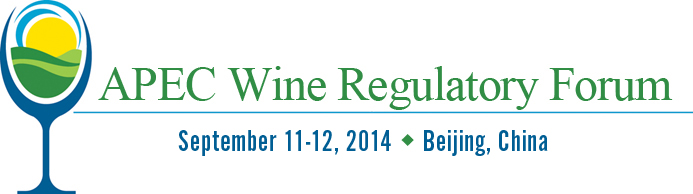 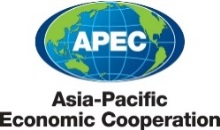 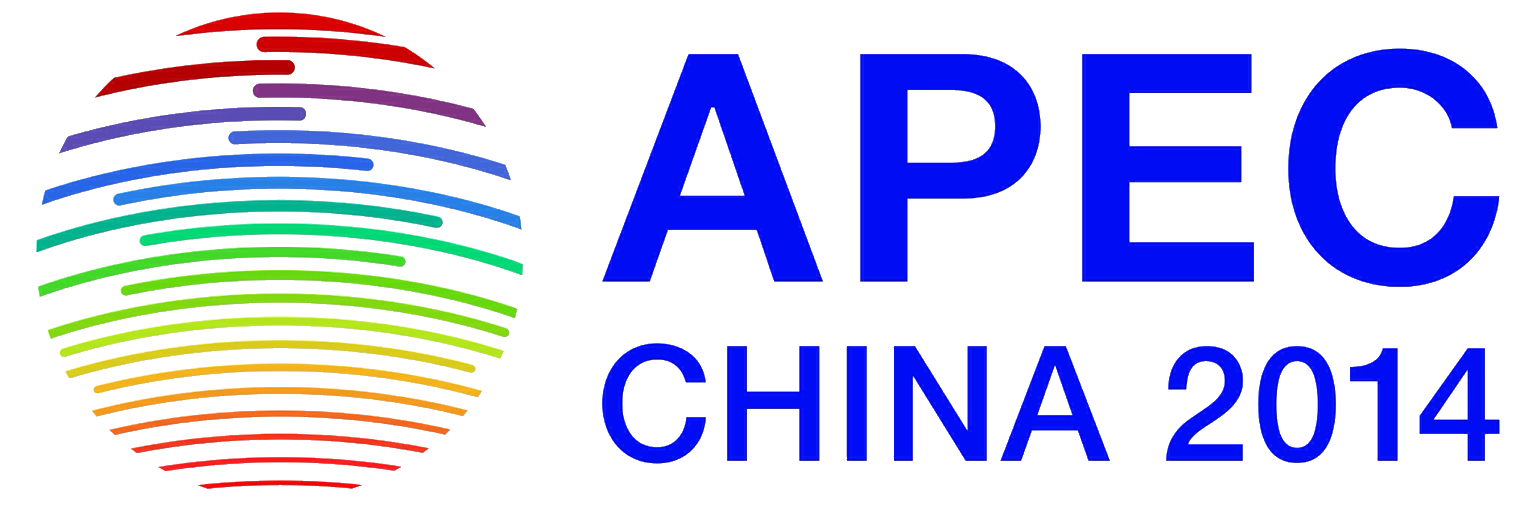 Extra issues of increasing interest:
Development of protocols focused on applied tasks – example 2
Model analytical steps of the Protocol for detection of additions 
of ethanol or glycerol in wine
(conventional  approach)
16
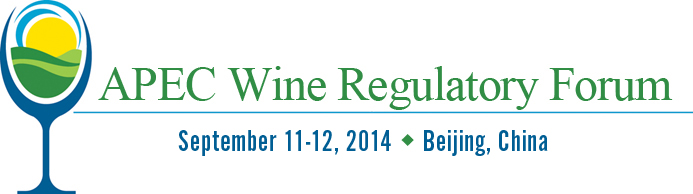 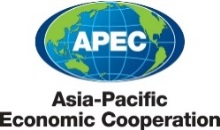 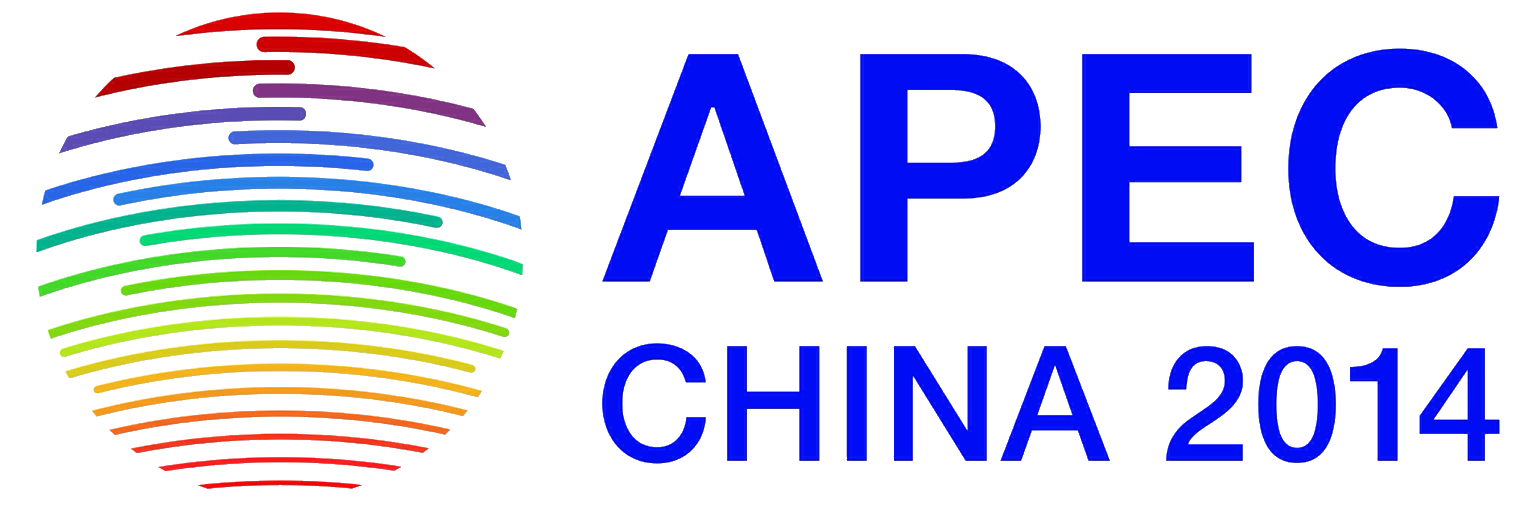 Extra issue of increasing interest:
Development of protocols focused on applied tasks – example 3
Model analytical steps of the Protocol for detection of additions of non-grape alcohol (sugar) from C4 plants in wine & wine products 
(Isotopic Single Element Approach – ISEA)
17
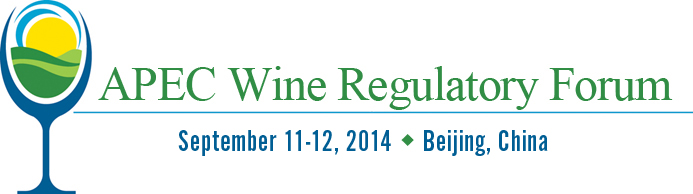 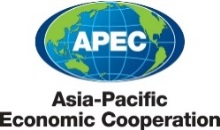 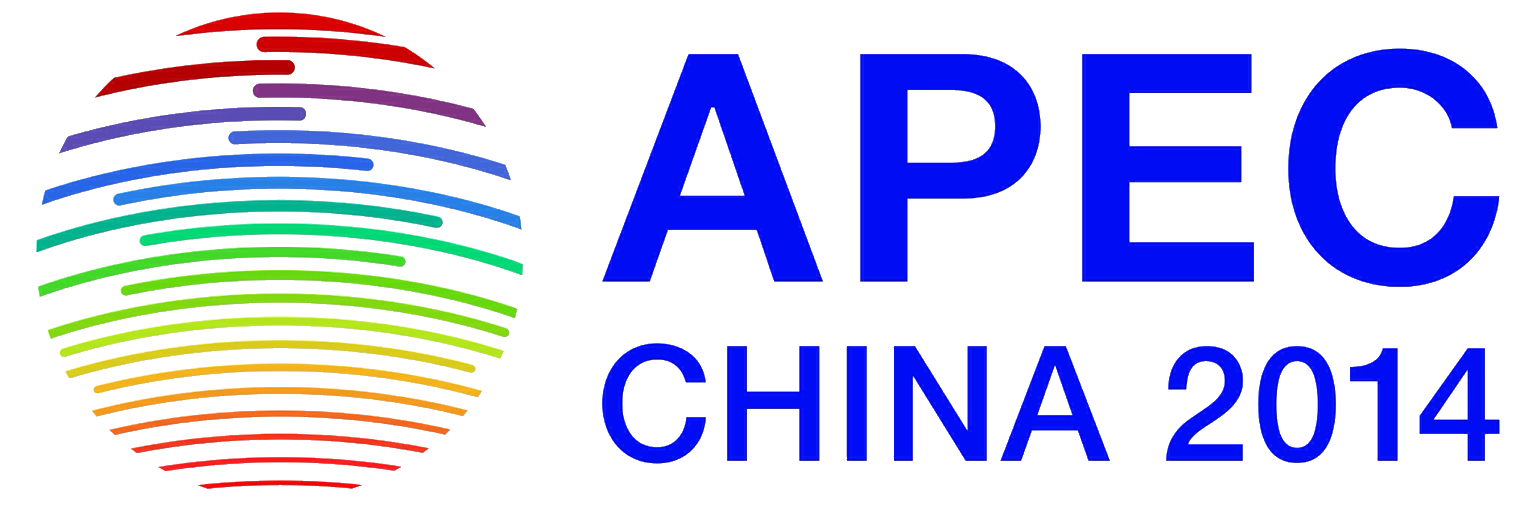 Extra issues of increasing interest:
Development of protocols focused on applied tasks – example 4
Model analytical steps for the Protocol for detection of additions of non-grape alcohol (sugar) 
from C3 & C4 plants in wine & wine products 
(Isotopic Multi Elements Approach – IMEA)
18
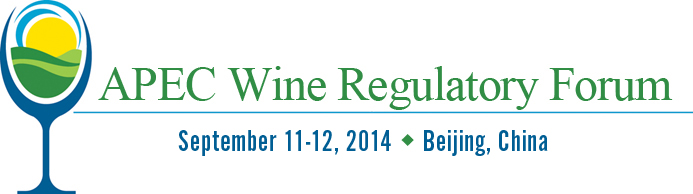 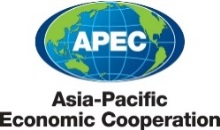 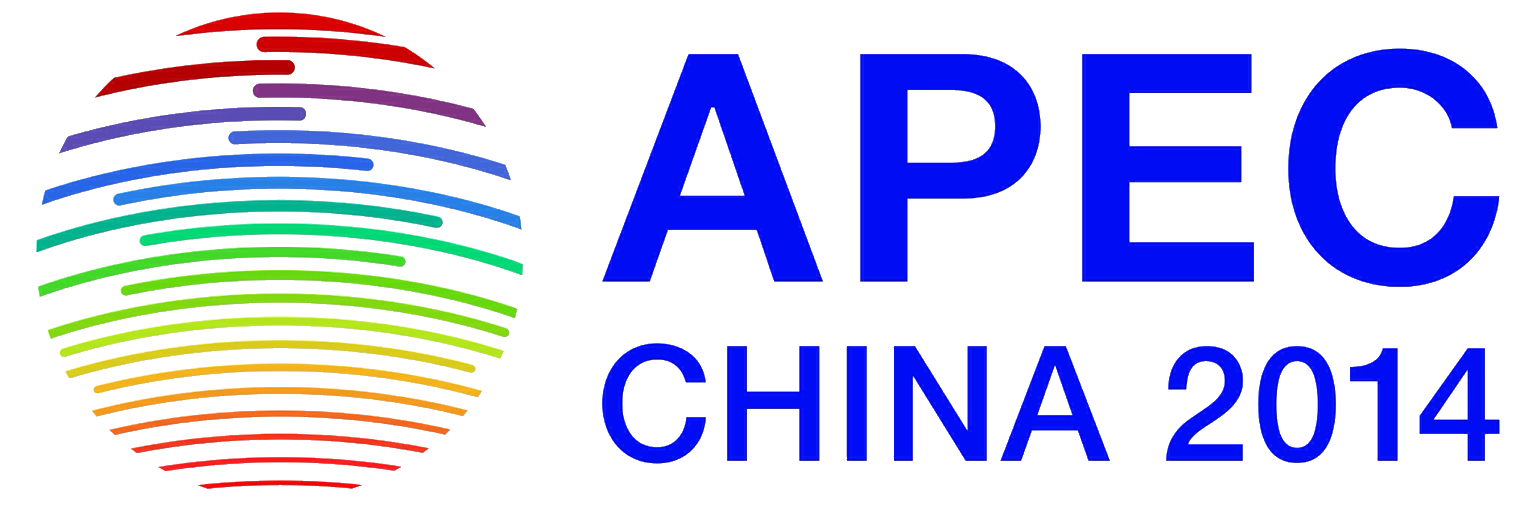 THANK  YOU  FOR  ATTENTION
19